How to Get Your Business the Attention it Deserves
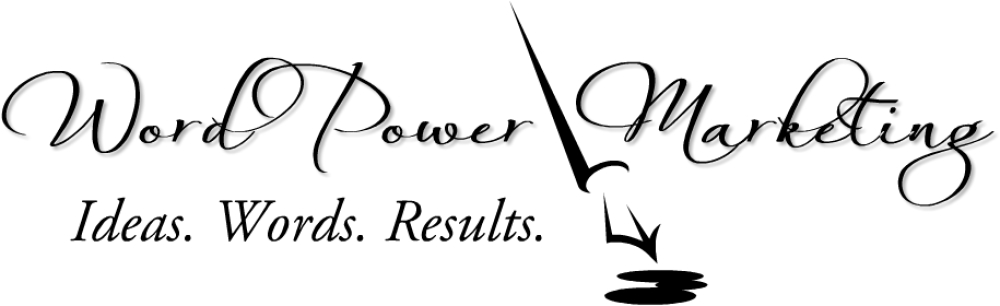 5 Valuable Tips for Marketing Success
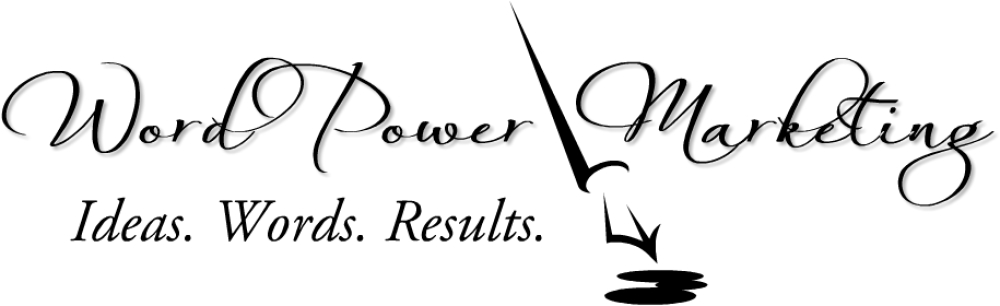 Marketing Vehicles
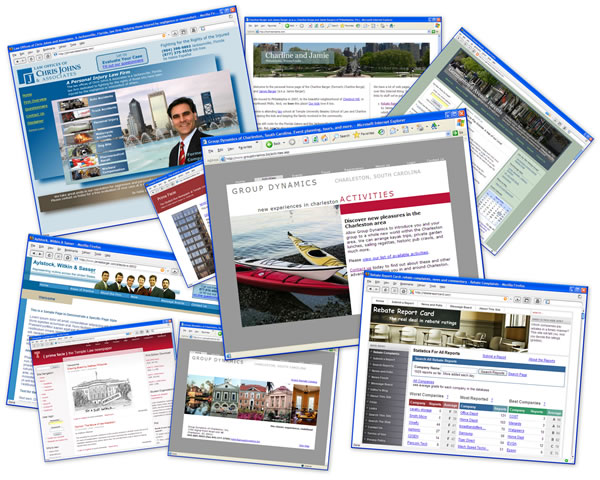 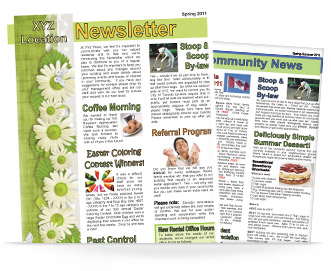 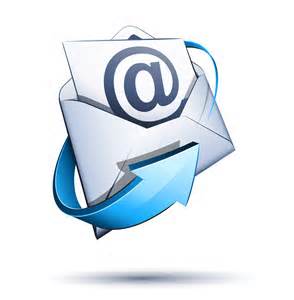 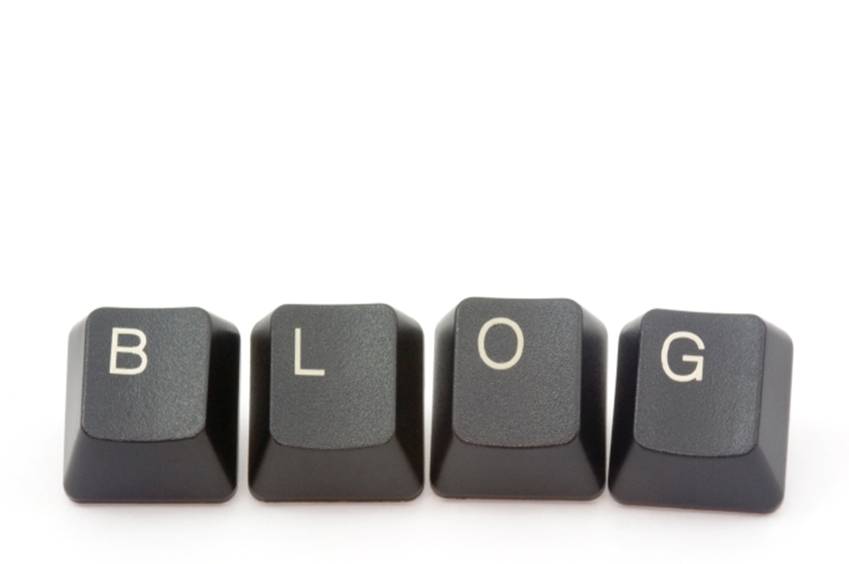 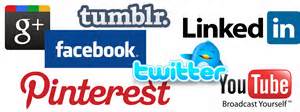 1. Your Logo is Your Business SignatureGet One!
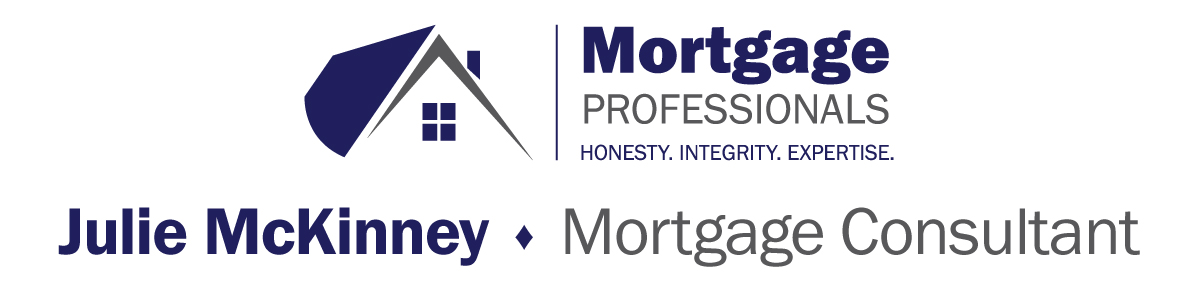 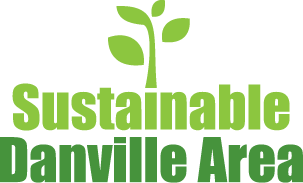 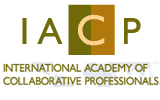 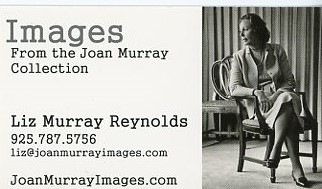 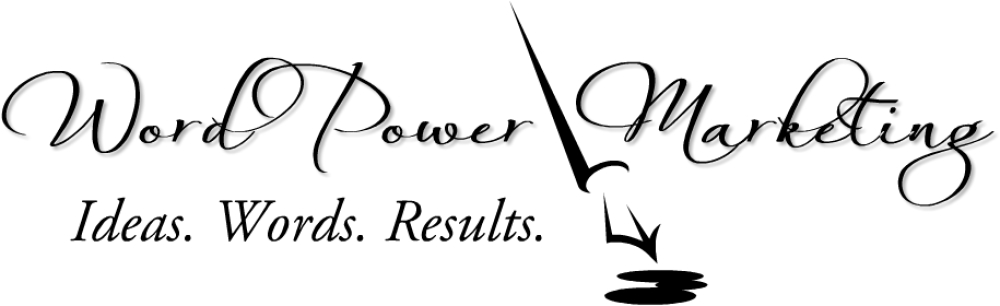 zzzzzzz…
Julie McKinney							      IACP
Mortgage Consultant		               Sustainable	         International Academy
Mortgage Professionals		              Danville Area	    of Collaborative Professionals
Honesty. Integrity. Expertise.


WordPower Marketing			Vera Wang	                   Images	
Ideas. Words. Results.					From the Joan Murray Collection
Logos Add Value and Credibility
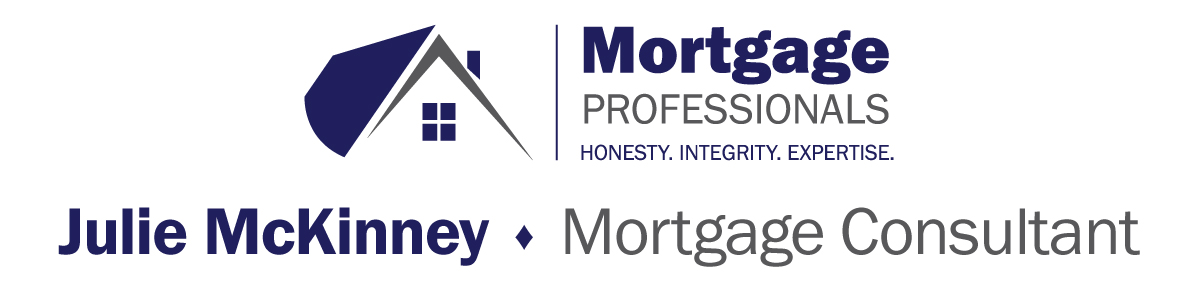 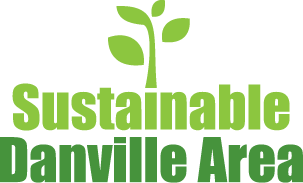 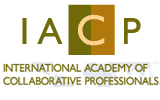 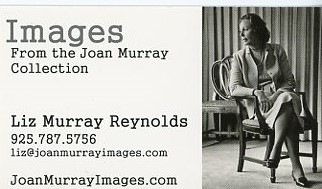 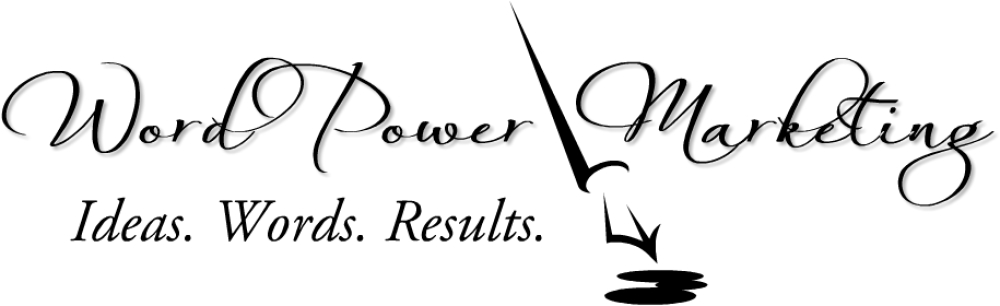 2. Attention Getting Headlines
Goal          Get Target Audiences Attention
* Open your newsletter/email
* Click on a link     * Like You on FaceBook
* Contact You  * Make a purchase
Spark Their Curiosity
Ask a question:  Want to Write Better Headlines?
 State a command:  Write Better Headlines If You Want More Customers!
 Offer a solution:  A Better Headline Could Be The Key To New Business
 Make a list:  10 Ways To Write Better Headlines
 Announce something new:  Announcing New Headline Insights
 Start your headline with “How to…” (How to write better headlines.)
Newsletters 101
(zzzzz)
How to Get Your Clients to Open Your Newsletters
(!!!!!)
Read On!
The Collaborative Divorce Process
What Does Divorce Have to Do With The Creature From the Black Lagoon?

Managing Symptoms of Menopause
5 Ways to Tame Those Pesky Hot Flashes

Financial Update for the Month of November 2013
Wondering if your Home’s Value is Back Up?

An New Alternative To Botox
New Natural Wrinkle Fighting Serum Gives Botox the Boot

Thinking about a Job Change?
7 Secrets to Ending Corporate Slavery
From zzzz to…
!!!!!...Make Them  Want to Read On
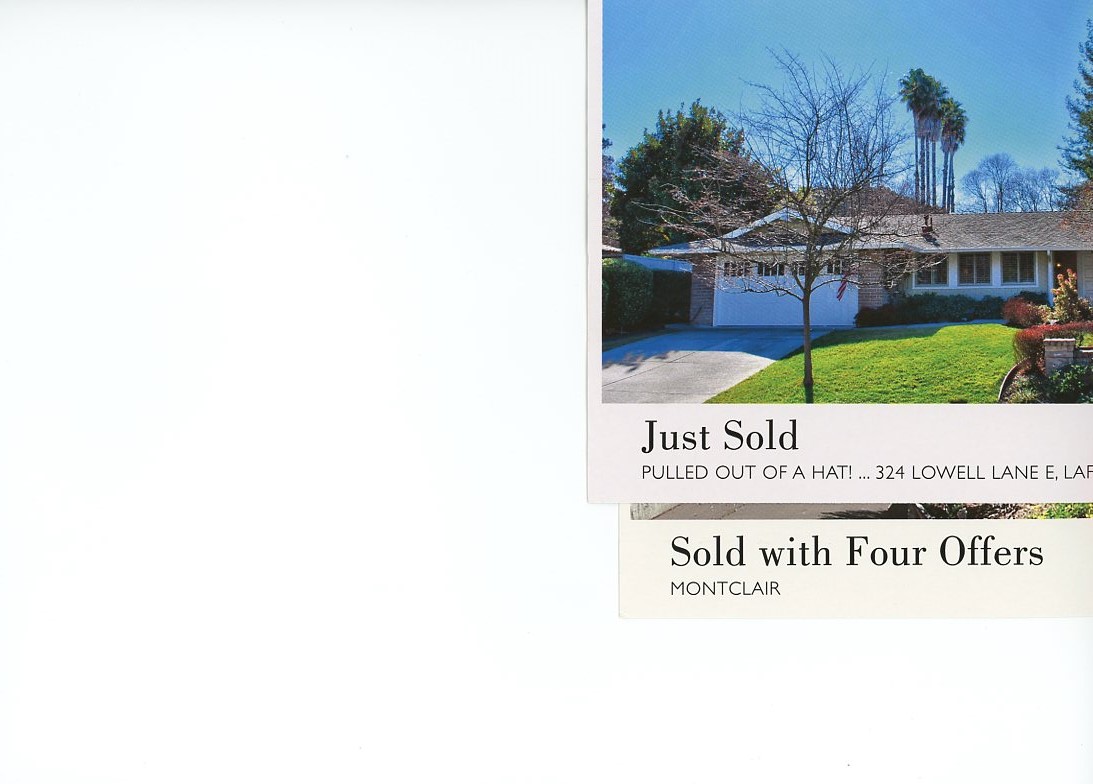 Take Your Breath Away Views
Cash is Not King
Pulled Out of a Hat
Has Your Home Value Gone Up?
It’s a Great Time to Make Your Move:     Prices are Up and Interest Rates are Low:
Attention Spans Have Hit an All Time Low
(zzzzz)
How to Engage Today’s Faster-than-a-Cheetah Readers
(!!!!!)
How to Engage Today’s Faster-than-a-cheetah-run Readers
Twitter-ers are tweeting.
Facebook-ers are posting.
Pinterest-ers are pinning.
Instagram-ers are picture-taking.

So how do you compete in this 
age of bite-sized information?
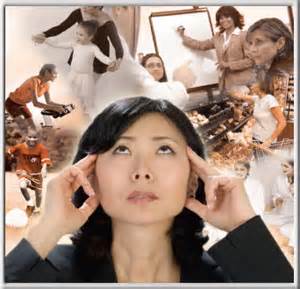 3. Make Your Content Skimmable
* Keep it concise: 1-5 lines per paragraph
* For longer copy - Chunk it out with subheadings
* Leave plenty of white space between paragraphs
* Highlight key phrases – don’t overdo!
* Mix it up with bulleted, numbered lists, quotes, etc.
4. Promote Your Value to the Client
Your customers want to know…
What’s In It For Me?
What are the benefits to your customer.
Aka “Value Proposition”
It Simple…
What are the benefits of your product to your customer? Your “Values” will fulfill their needs or desires.
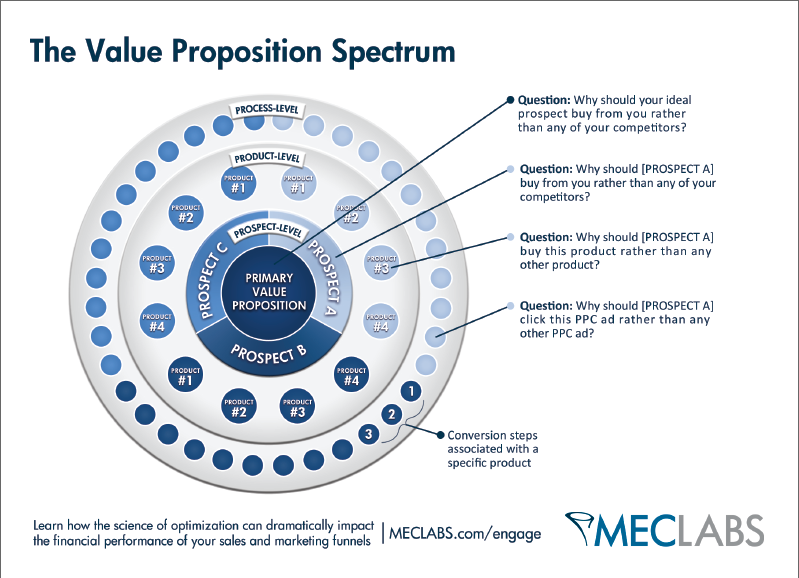 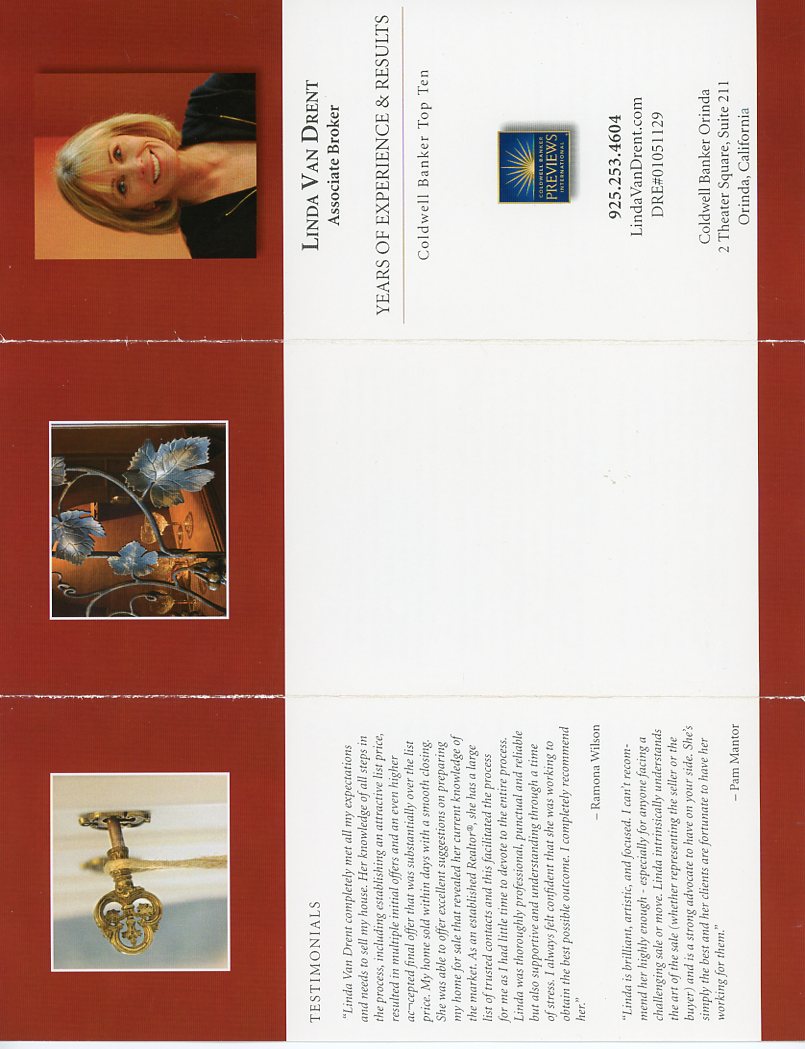 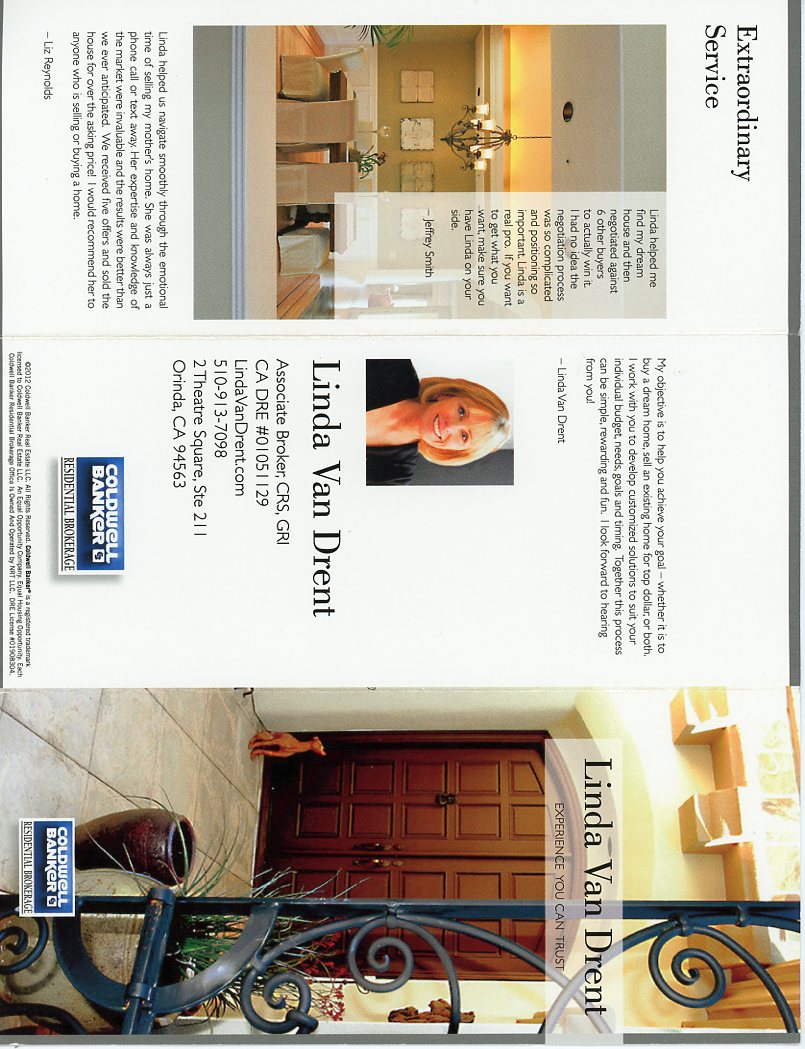 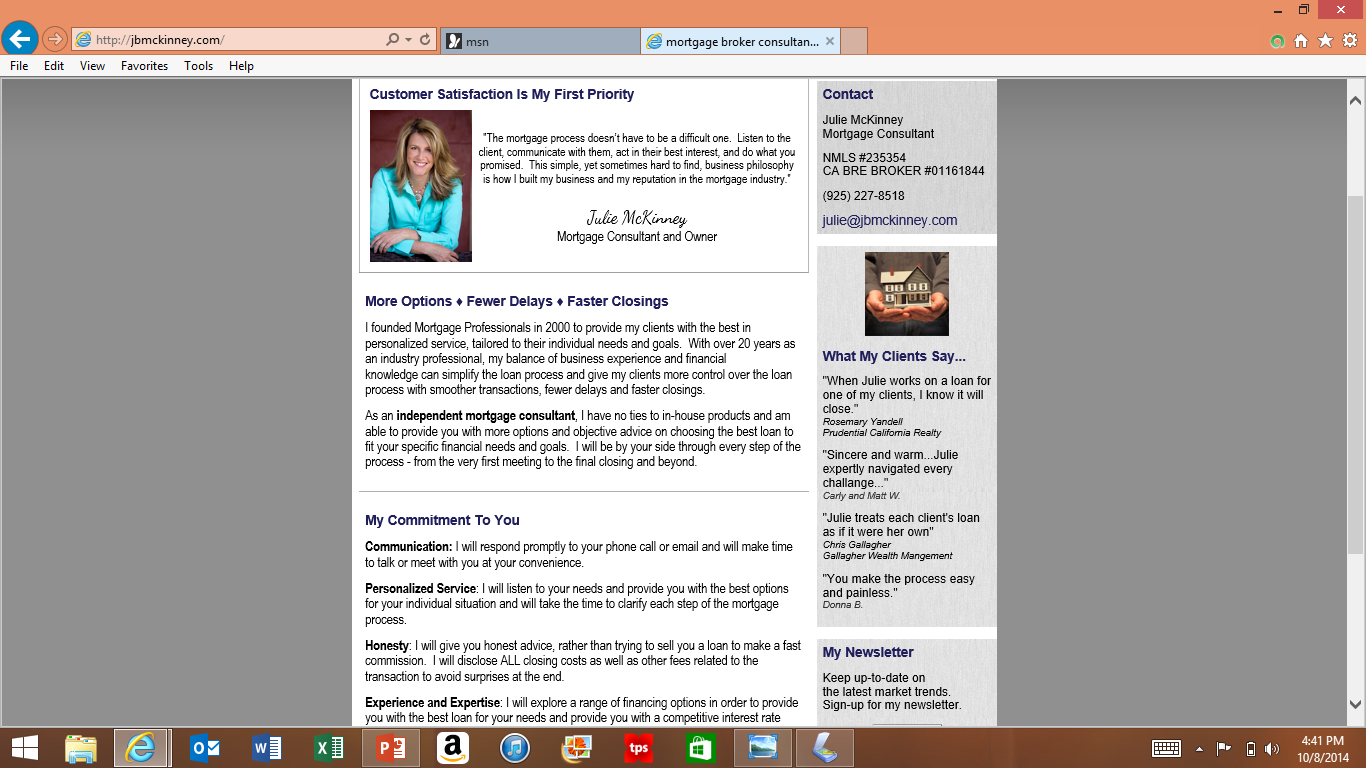 5. Don’t Forget the Personal Touch
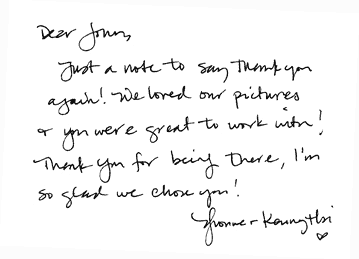 Send a handwritten note.
Make a phone call.
Follow-up.

Satisfied Customers and Word-of-Mouth Advertising are Invaluable to Your Business
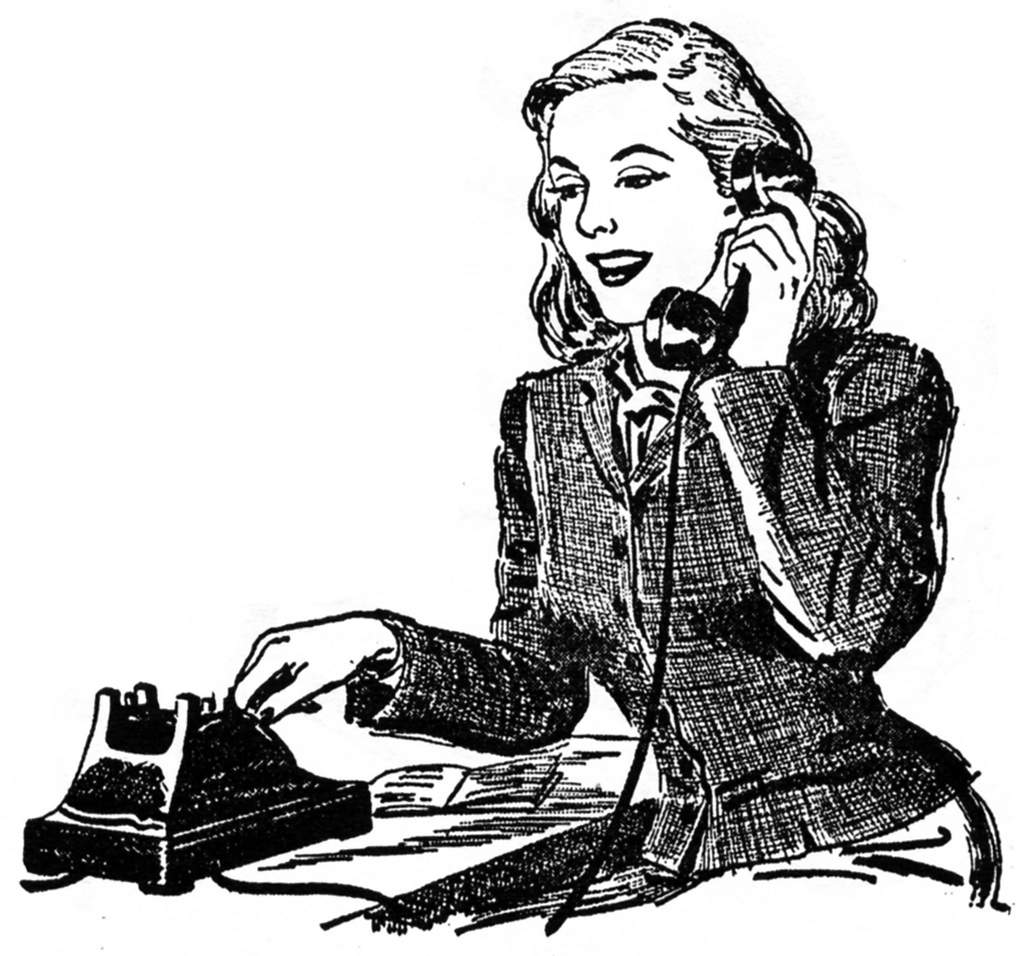 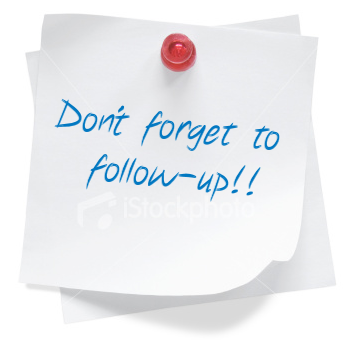 6. Bonus Tip:  Need Help?  Call Me.
Have you been meaning start a newsletter or just write that next one?  
Did you write your last blog last year?
Thinking about creating a website or starting a FaceBook page for your business?
Wondering what a logo will cost?
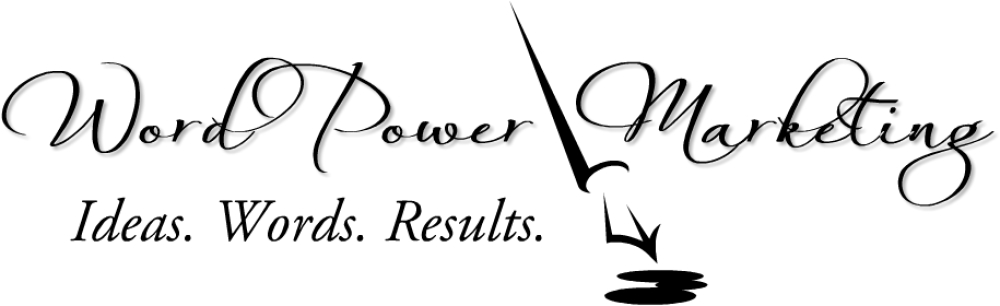